Mesas Radiônicas
Mesa Síntese- 8ª
Mesas dos 7 planetas ( 7 em 1 )
As Mesas praticamente são fundamentadas em conhecimento astrológicos


Vibrações dos 12 signos e planetas conforme próximas páginas:
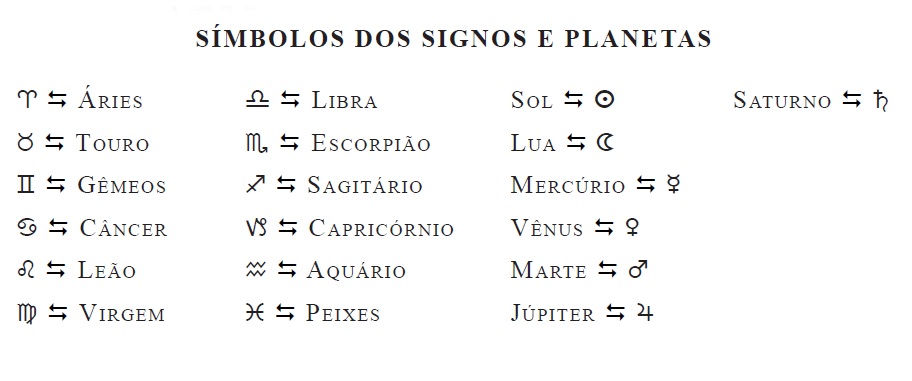 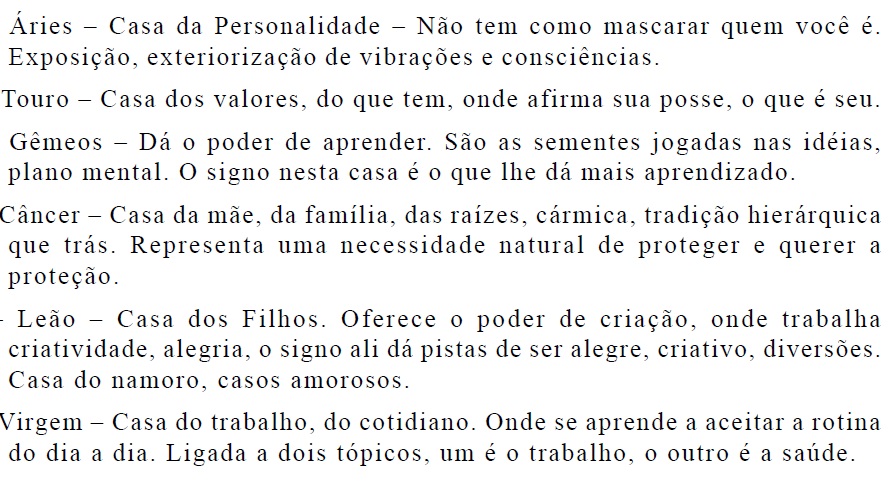 Mesa síntese- 8ª
Mesas dos 7 planetasPossuem um plano de fundo ( Oroboros- serpente que morde a própria cauda ) junto de uma fonte energizadora ( forma e estrela ) um pantáculo cabalístico e chacra
Mesa montada do Sol
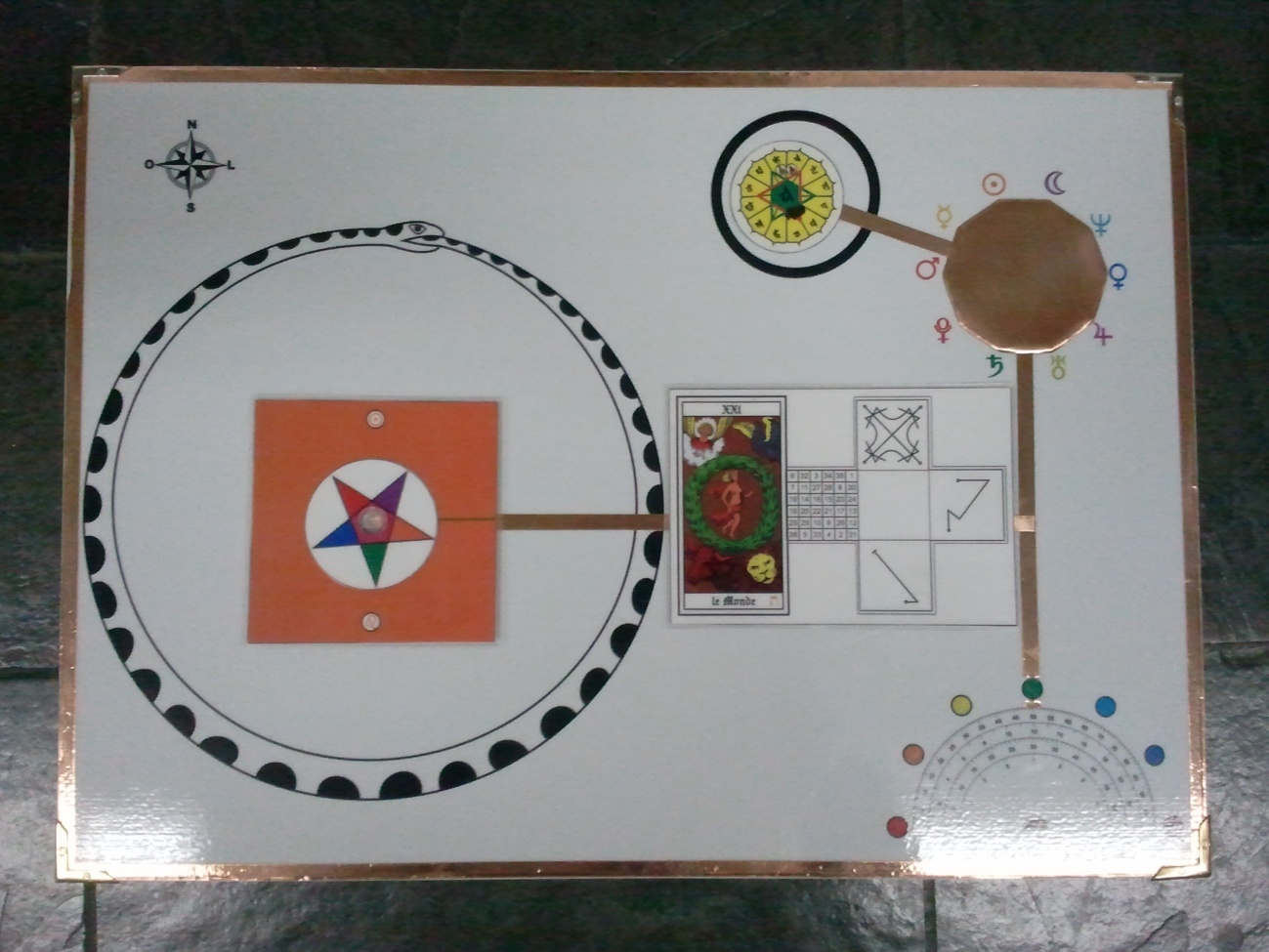 Mesa montada da Lua
Mesa montada de Marte
Mesa montada de Mercúrio
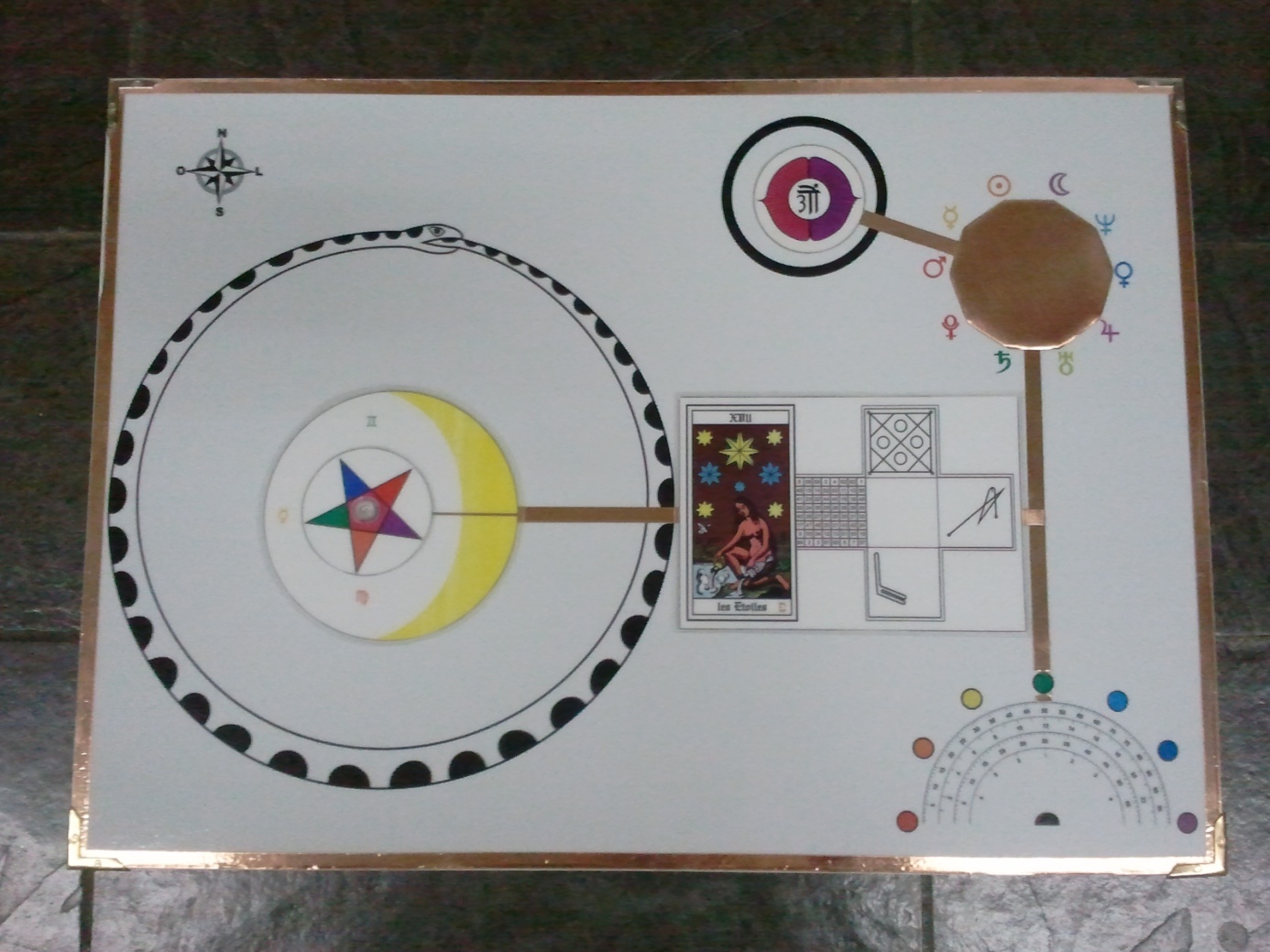 Mesa montada de Júpiter
Mesa montada de Vênus
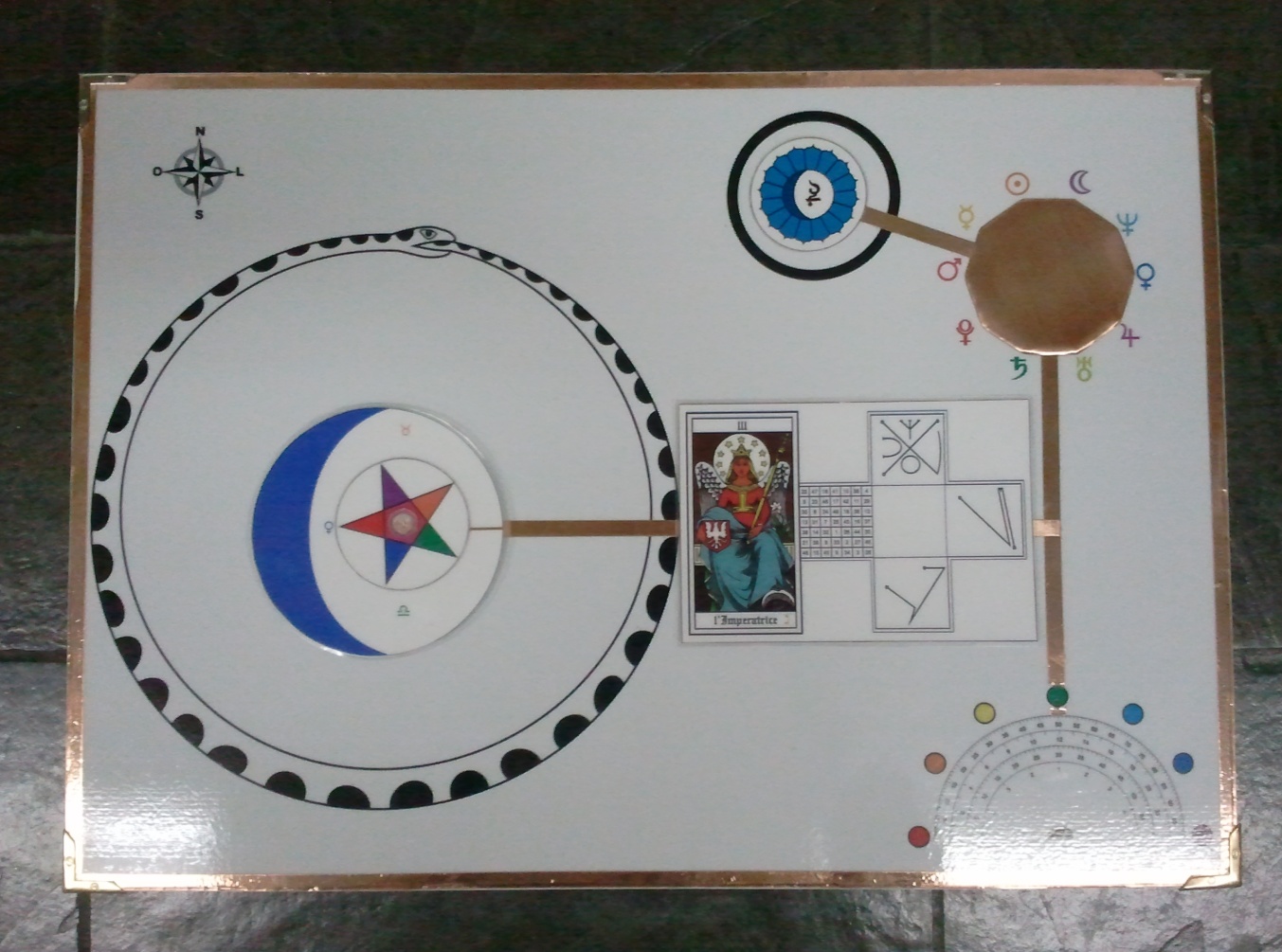 Mesa montada de Saturno
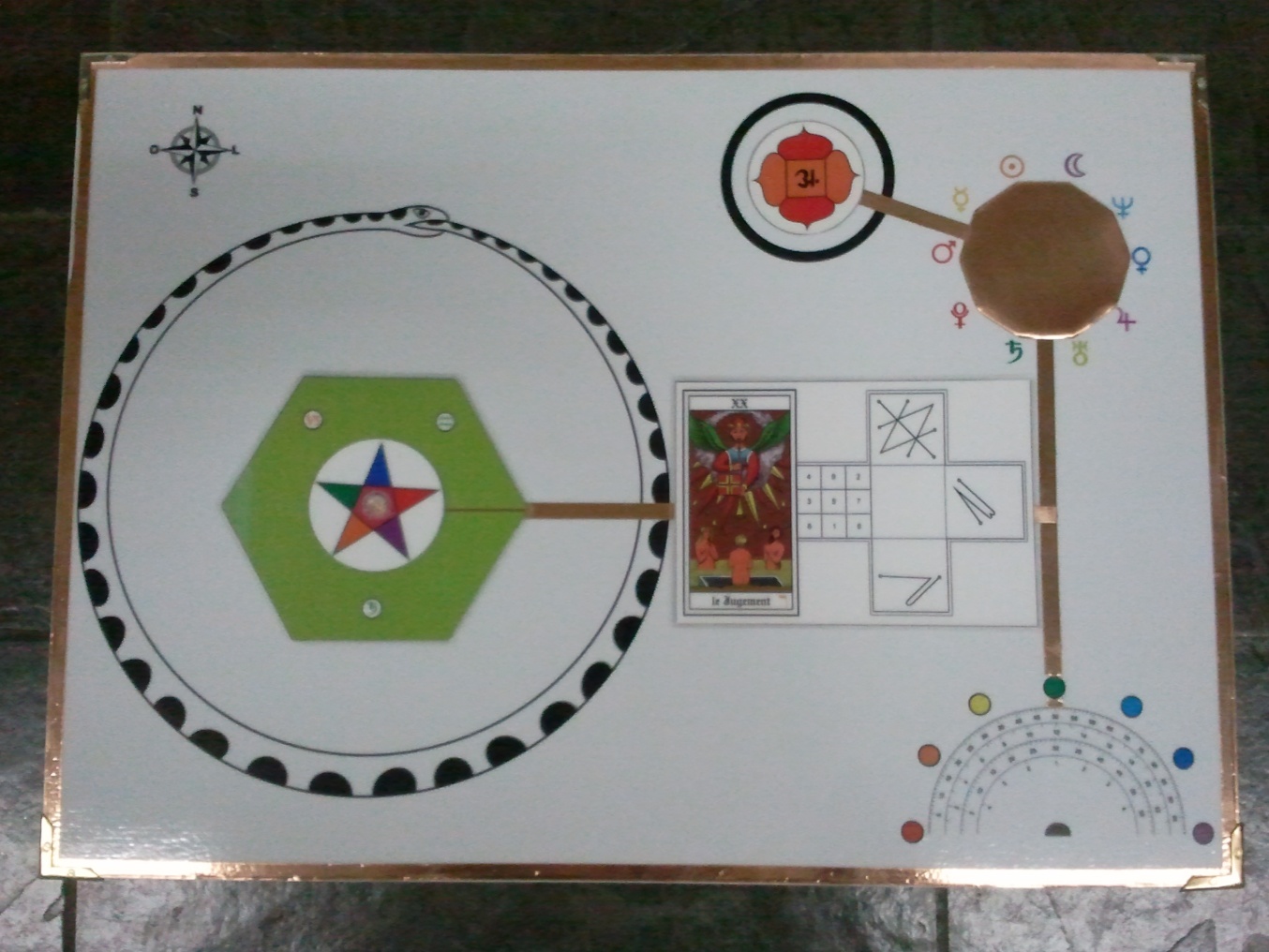